Некоторые из наших достижений
2020-2021 учебный год
Активность  на федеральном уровне
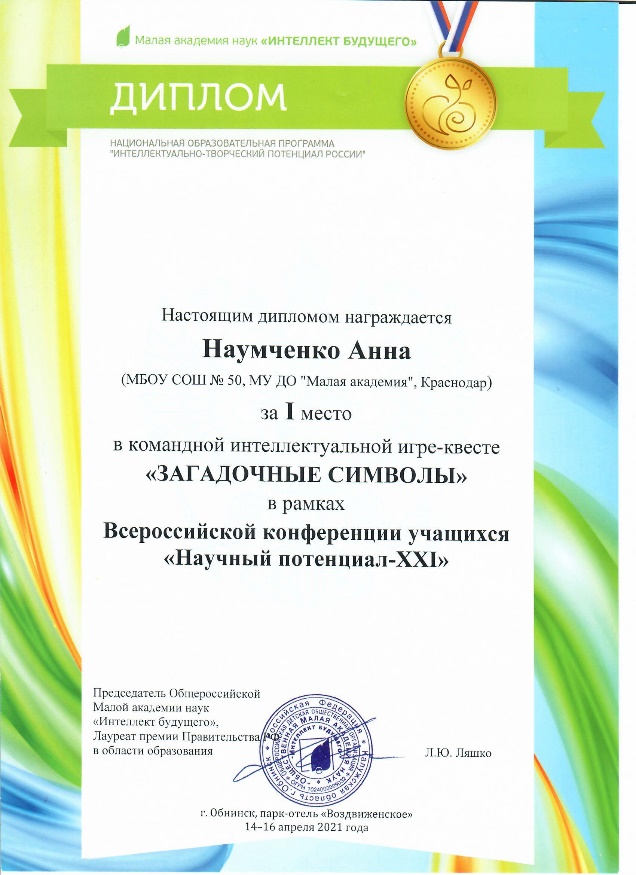 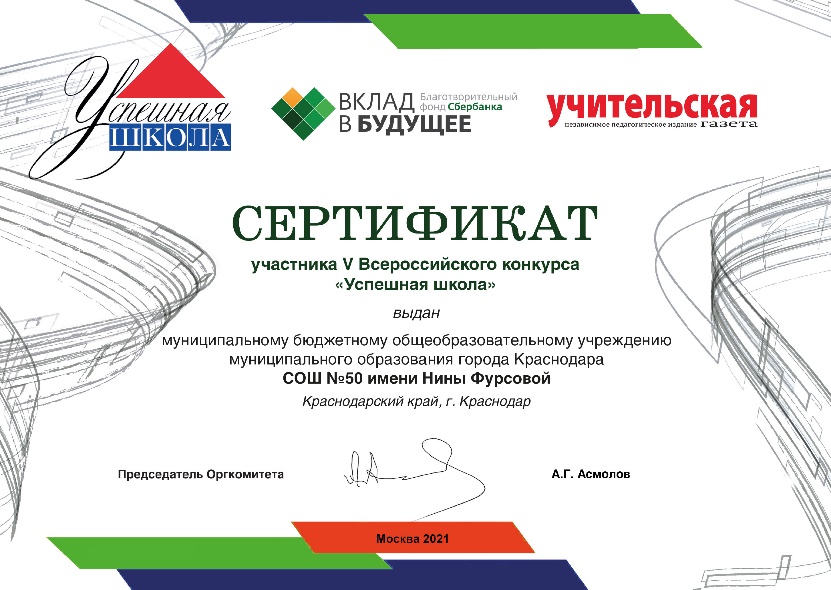 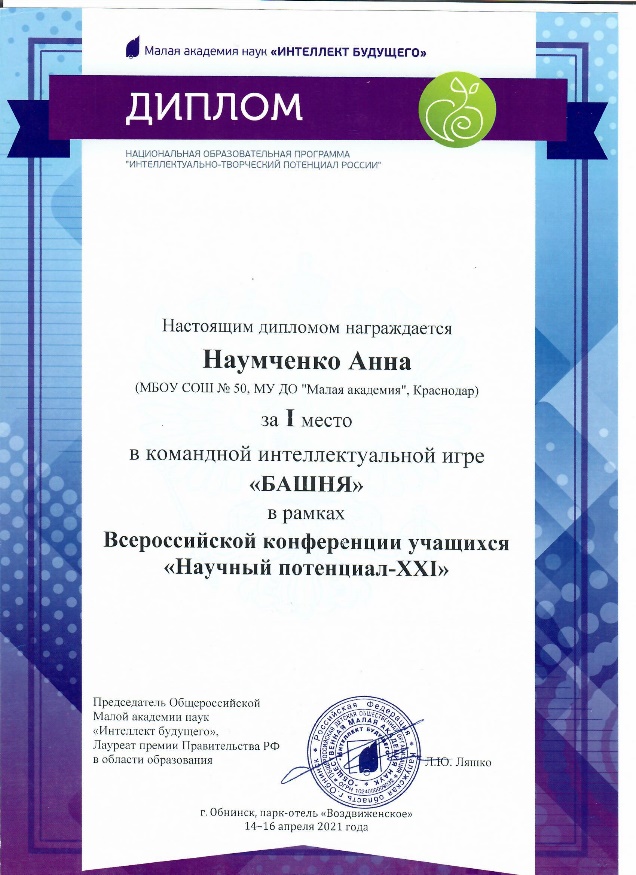 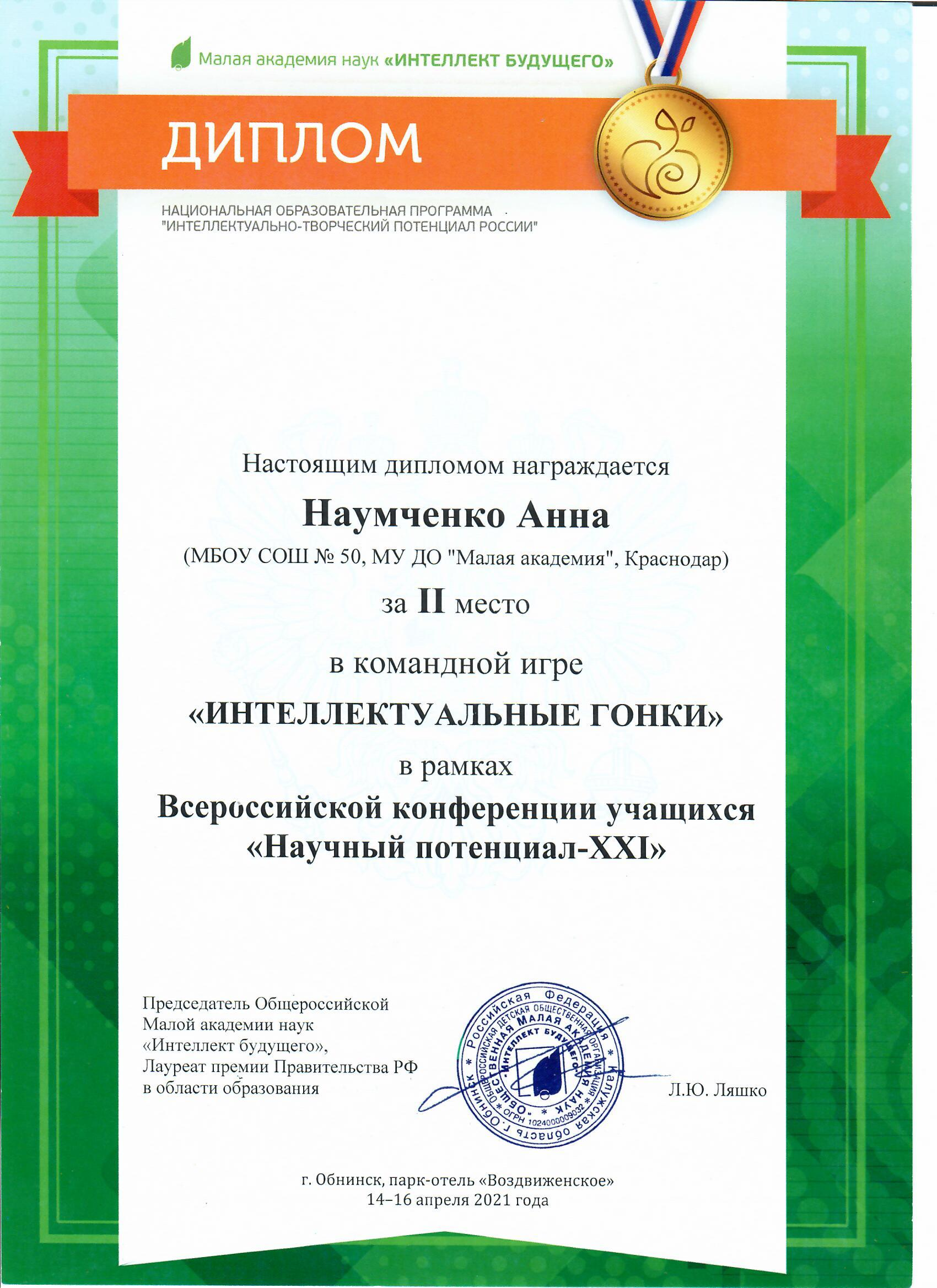 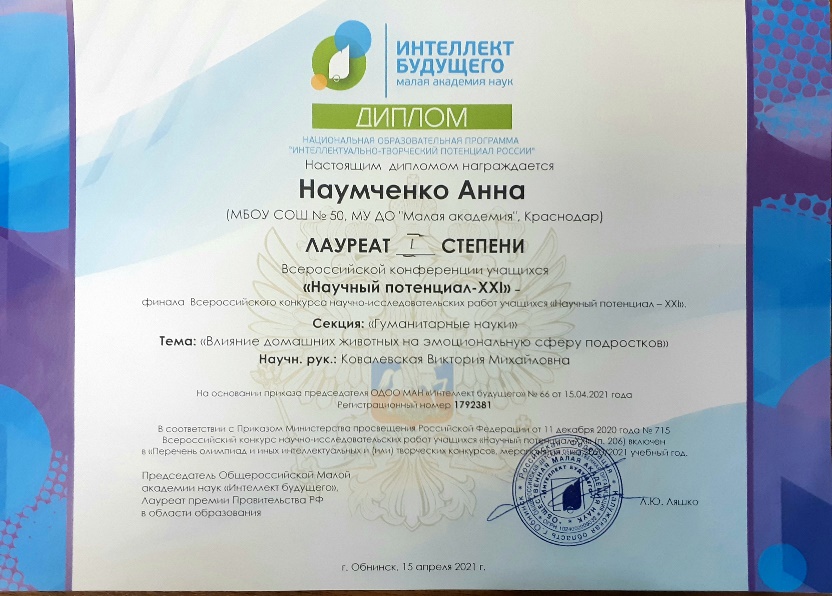 Ученица 10 А класса Тихонова Полина получил Диплом -   Призера II степени IV Всероссийской Олимпиады по сервису, туризму и гостиничному делу (в номинации «История»)
Активность  на региональном уровне
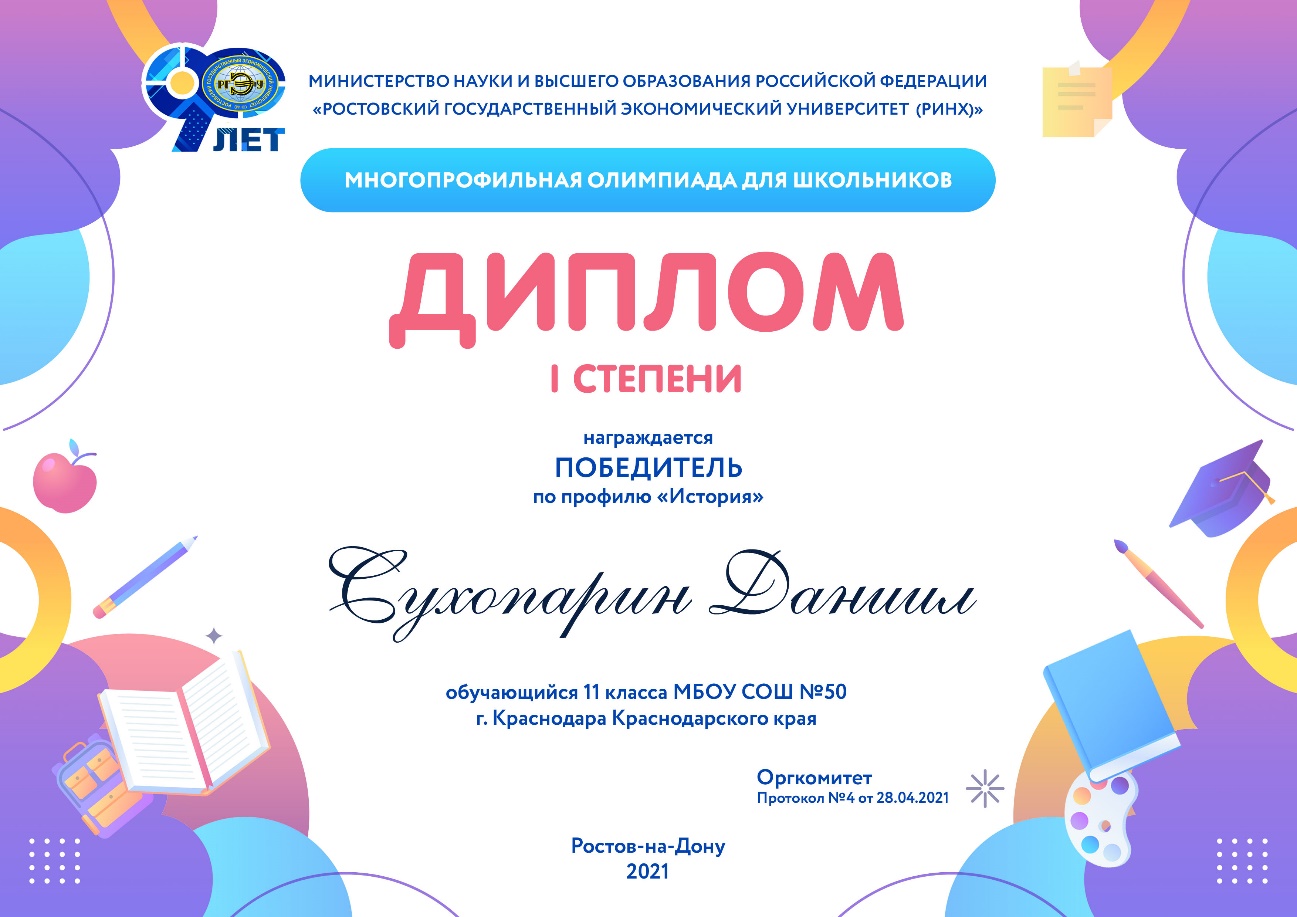 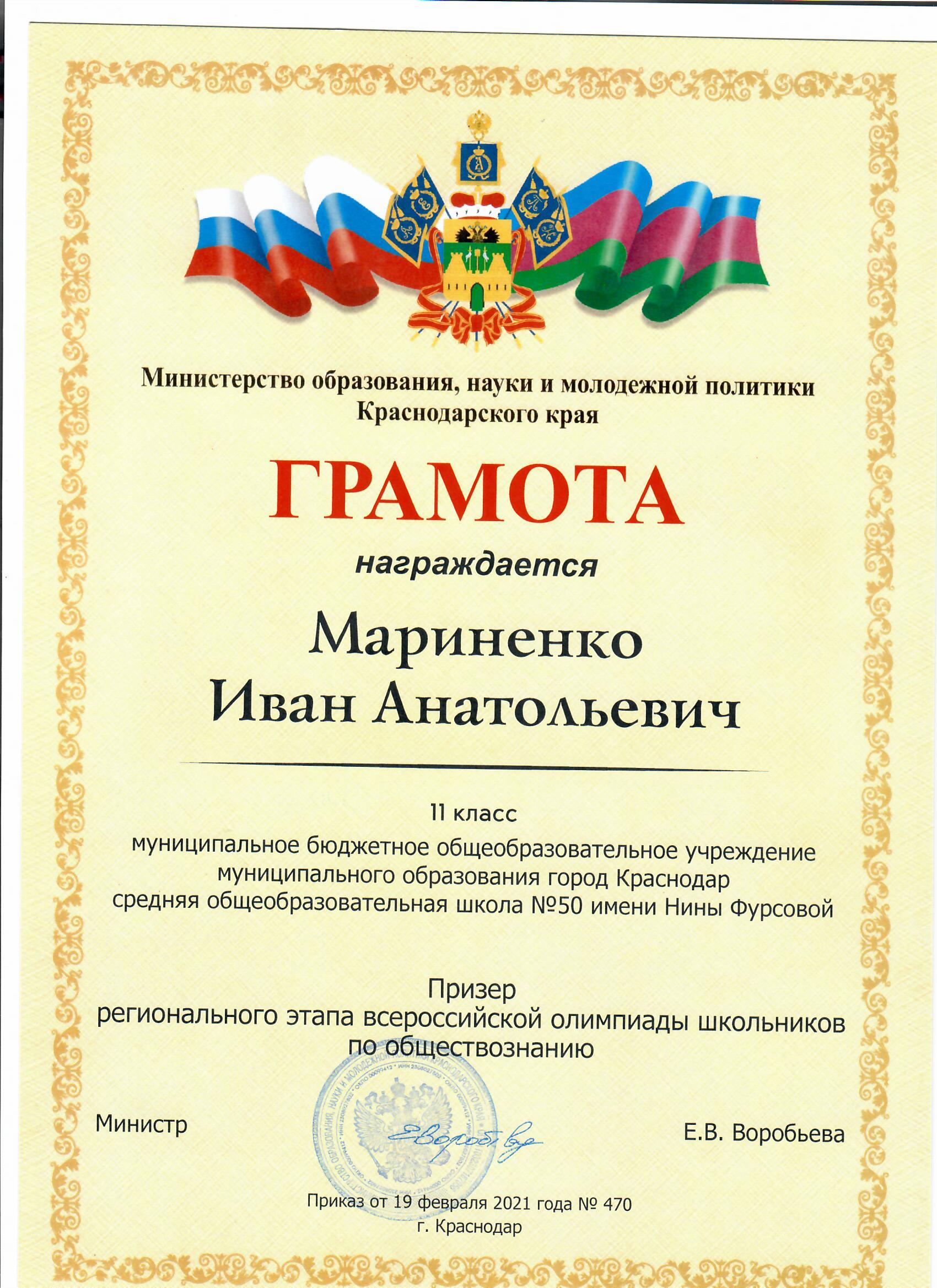 Ученик 11 А класс Потёмкин Вячеслав получил Диплом -   Призера заключительного этапа Олимпиады школьников РАНХиГС по профилю обществознание
Активность  на муниципальном уровне
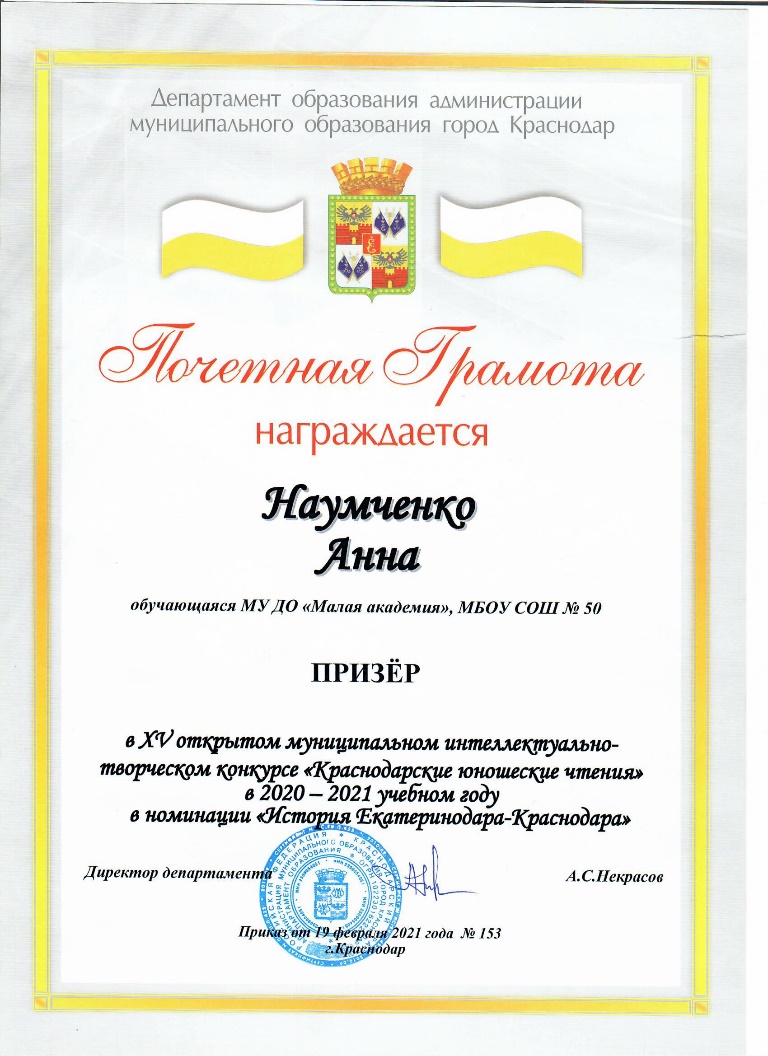 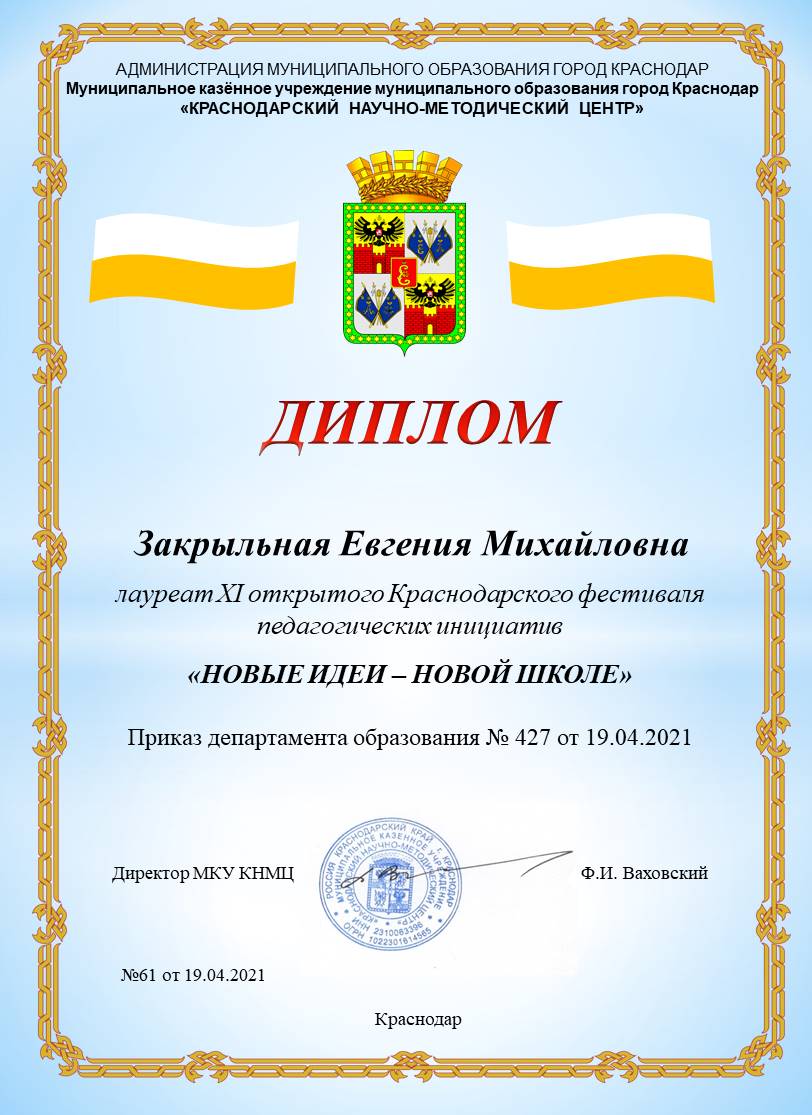 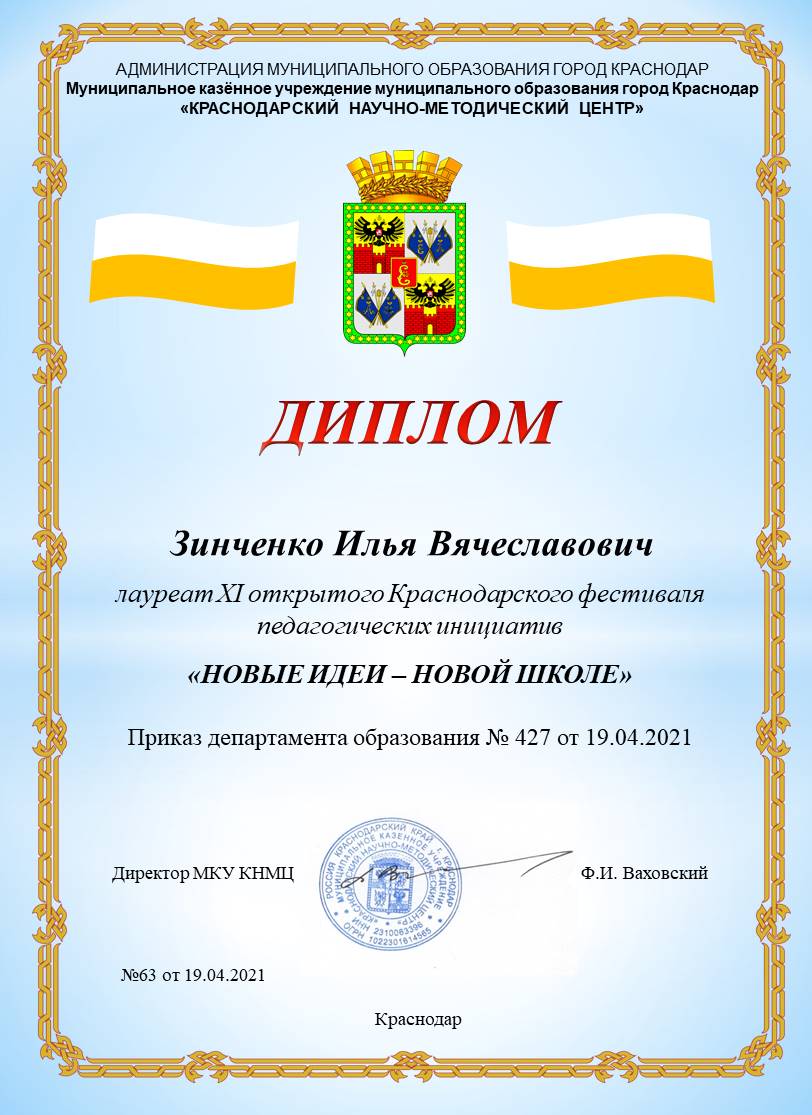